Käyttöturvallisuus
Käyttöturvallisuus
Sisällys
Yleistä, taustaa
Mikä muuttuu?
Rakennusvalvonnan tehtäviin vaikuttavat asiat
Käyttöturvallisuus
yleistä, taustaa
Ympäristöministeriön asetusvalmistelu
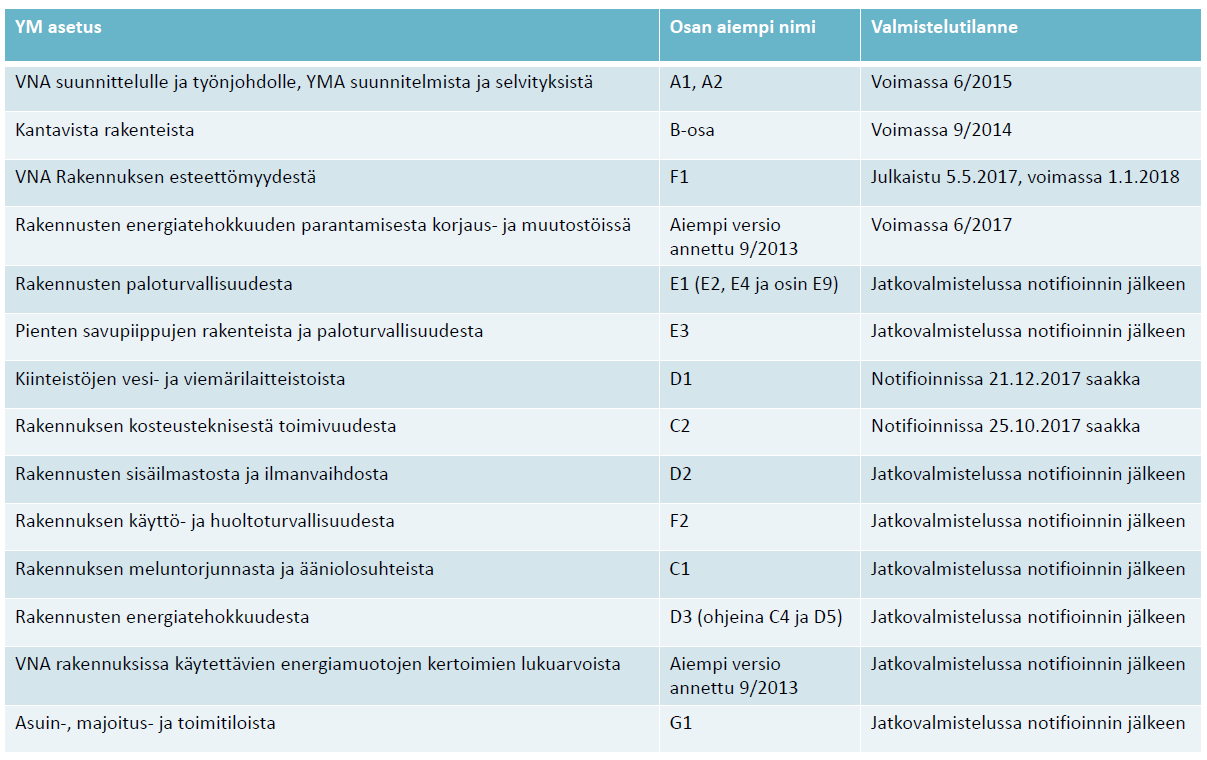 Lähde:
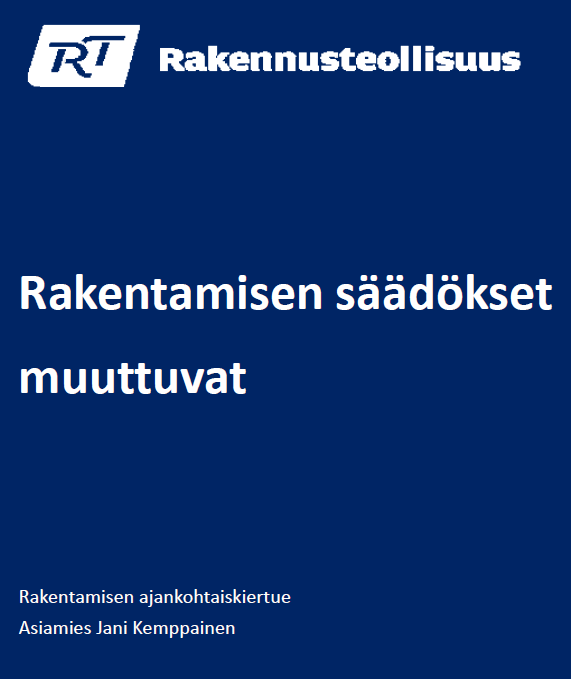 Käyttöturvallisuus
Yleistä, taustaa
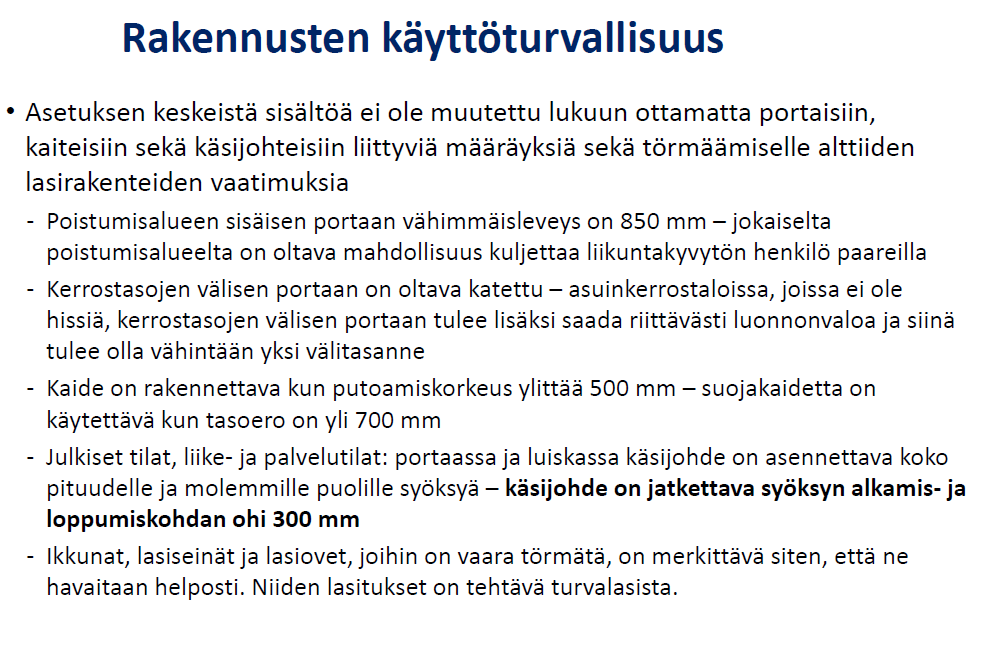 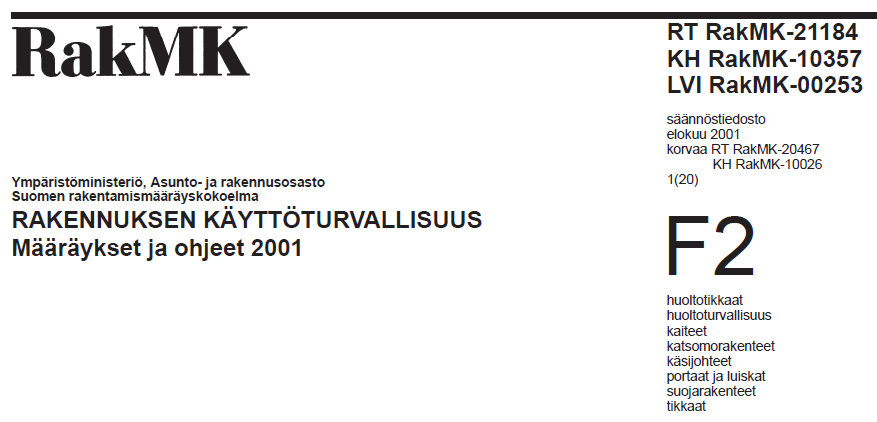 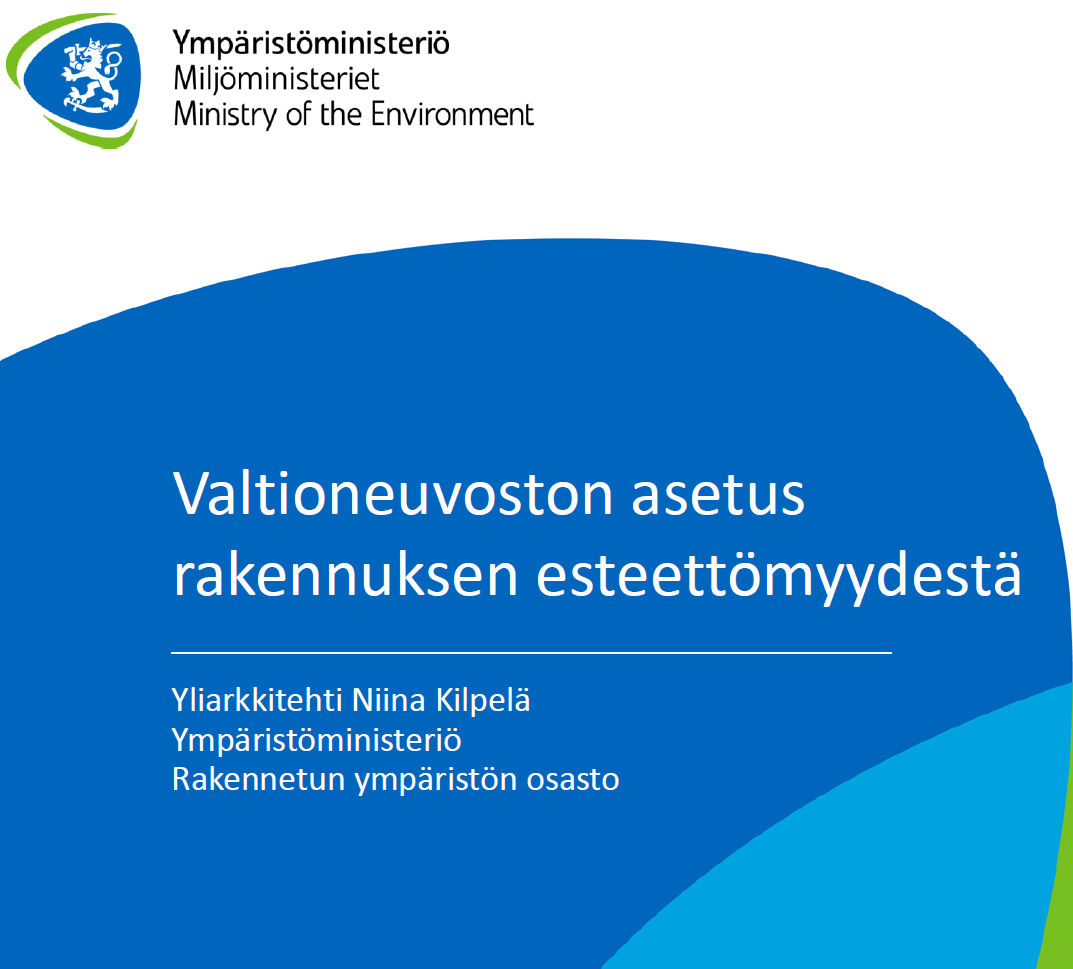 Lähde: Yliarkkitehti Pekka Lukkarinen/ Rakennusvalvontapäivät XI/17
Käyttöturvallisuus
Mikä muuttuu?
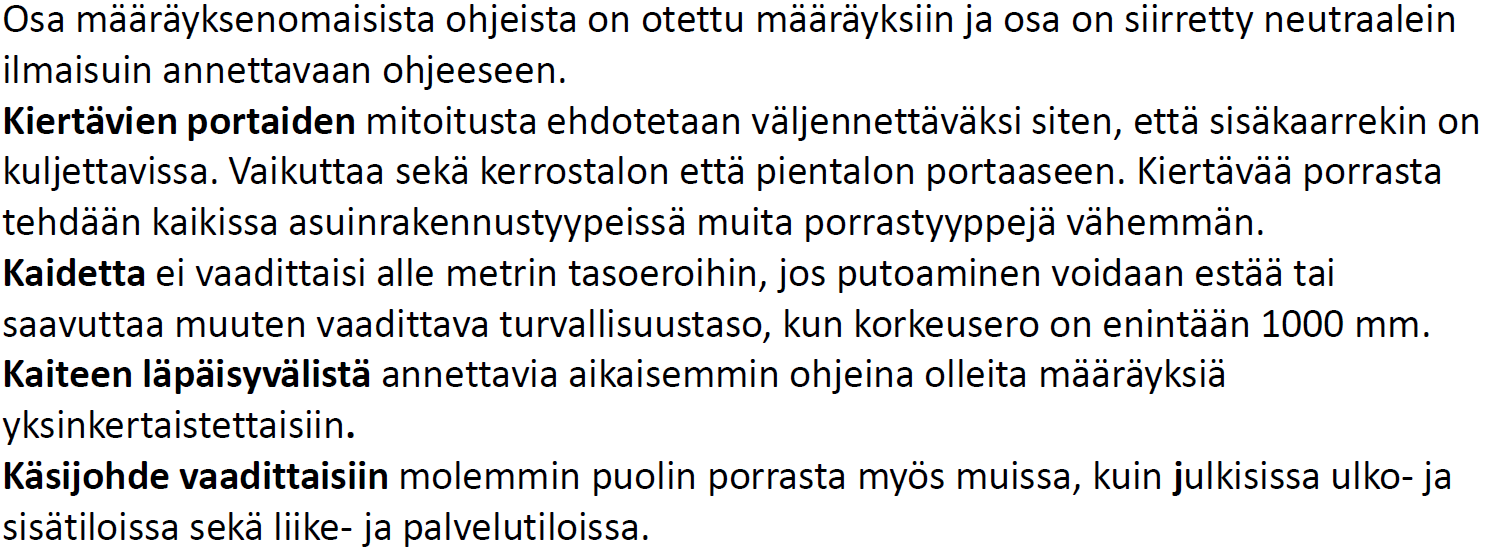 Lähde: Yliarkkitehti Pekka Lukkarinen/ Rakennusvalvontapäivät XI/17
Lasirakenneturvallisuus, turvalasi, ei 6mm:n tasolasia.
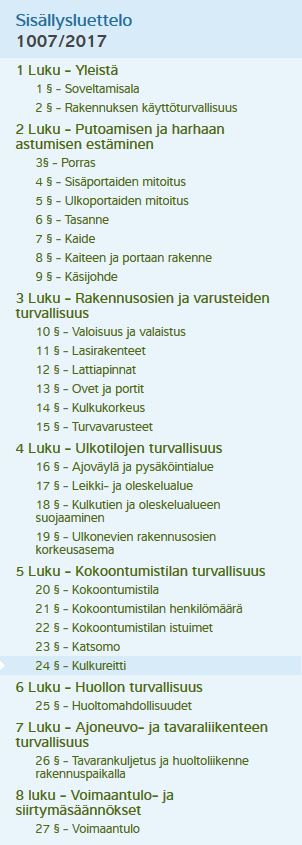 Käyttöturvallisuus
Yleistä, asetus
http://www.ym.fi/fi-FI/Maankaytto_ja_rakentaminen/Lainsaadanto_ja_ohjeet/Rakentamismaarayskokoelma/Kayttoturvallisuus
Käyttöturvallisuus
Mikä muuttuu?
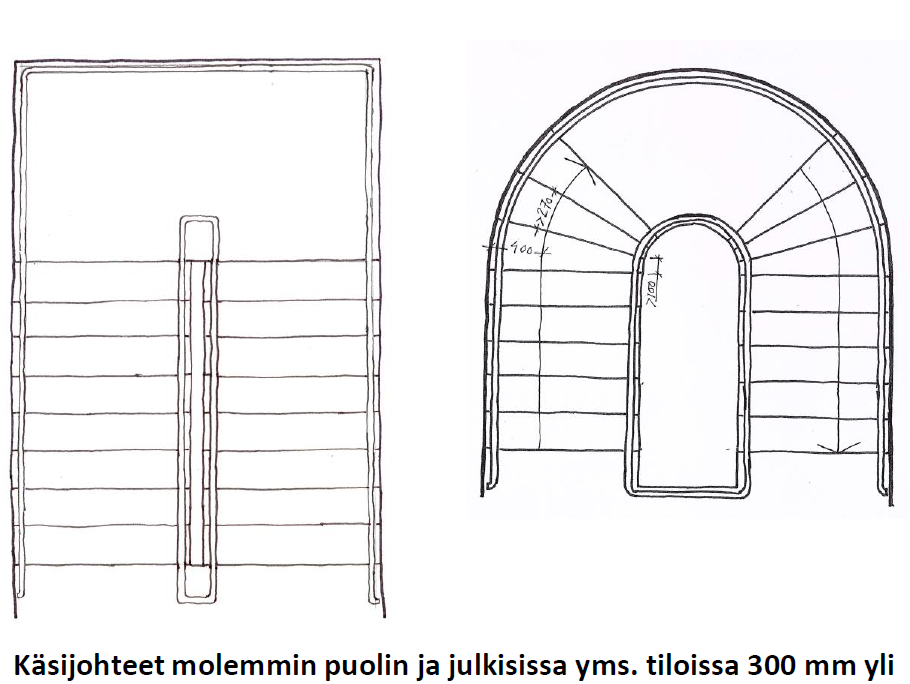 Uloskäytäväportaiden helppokulkuisuus

Kiertävän portaan mitoitus
http://www.ym.fi/fi-FI/Maankaytto_ja_rakentaminen/Lainsaadanto_ja_ohjeet/Rakentamismaarayskokoelma/Kayttoturvallisuus
Käyttöturvallisuus
Mikä muuttuu?
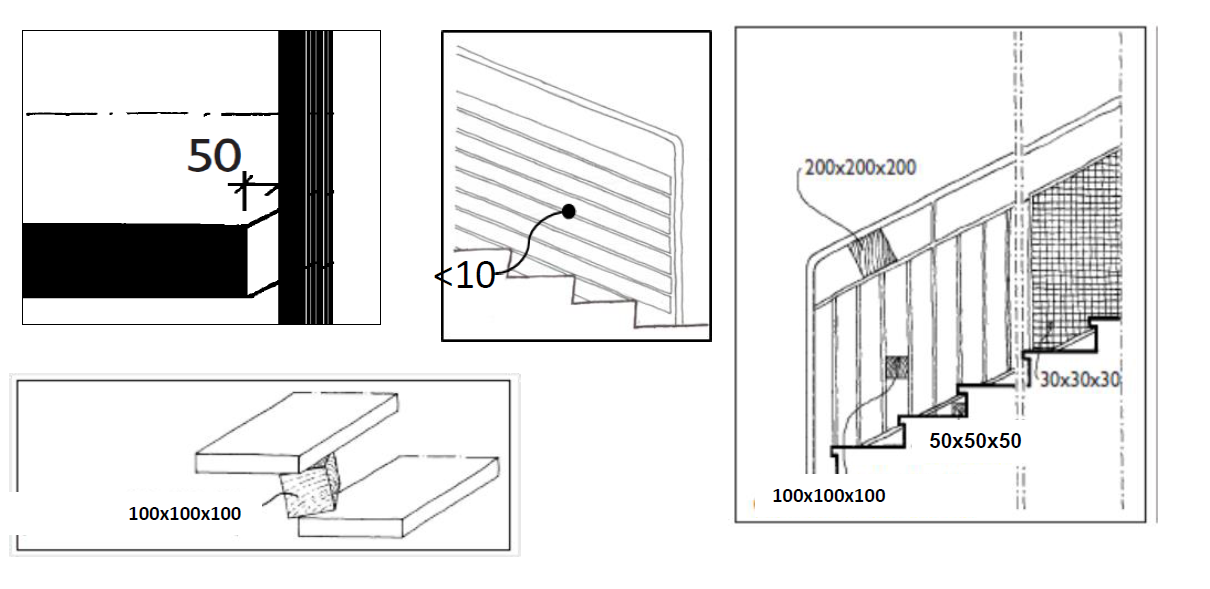 Porras- ja 
kaideturvallisuus
http://www.ym.fi/fi-FI/Maankaytto_ja_rakentaminen/Lainsaadanto_ja_ohjeet/Rakentamismaarayskokoelma/Kayttoturvallisuus
Käyttöturvallisuus
Mikä muuttuu?
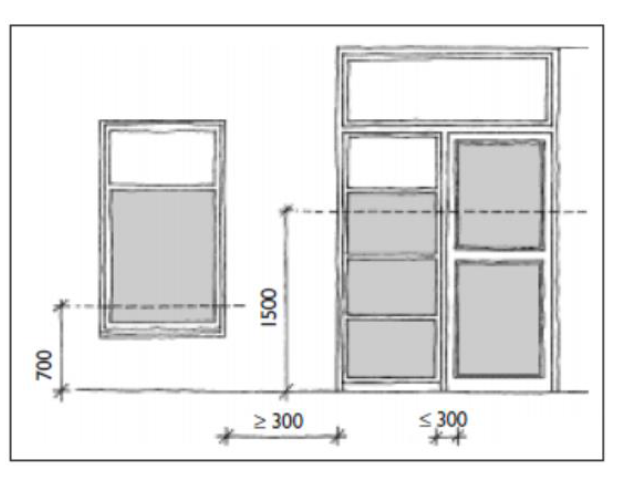 Lasirakenneturvallisuus
Turvalasi
http://www.ym.fi/fi-FI/Maankaytto_ja_rakentaminen/Lainsaadanto_ja_ohjeet/Rakentamismaarayskokoelma/Kayttoturvallisuus
Käyttöturvallisuus
Mikä muuttuu?
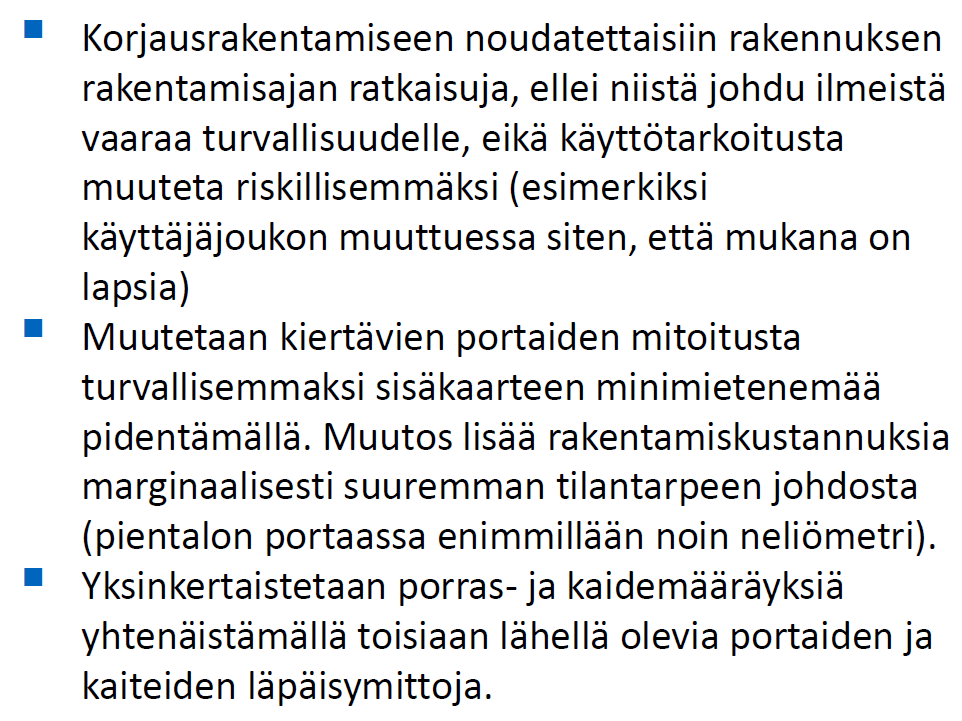 Lähde: Yliarkkitehti Pekka Lukkarinen/ Rakennusvalvontapäivät XI/17
KayttöturvallisuusRakennusvalvontaan vaikuttavat
asiat
http://www.ym.fi/fi-FI/Maankaytto_ja_rakentaminen/Lainsaadanto_ja_ohjeet/Rakentamismaarayskokoelma/Kayttoturvallisuus
Kiitos
Mikkelin kaupunki
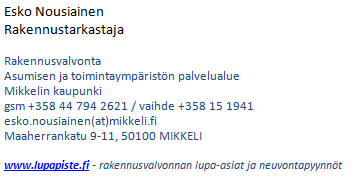